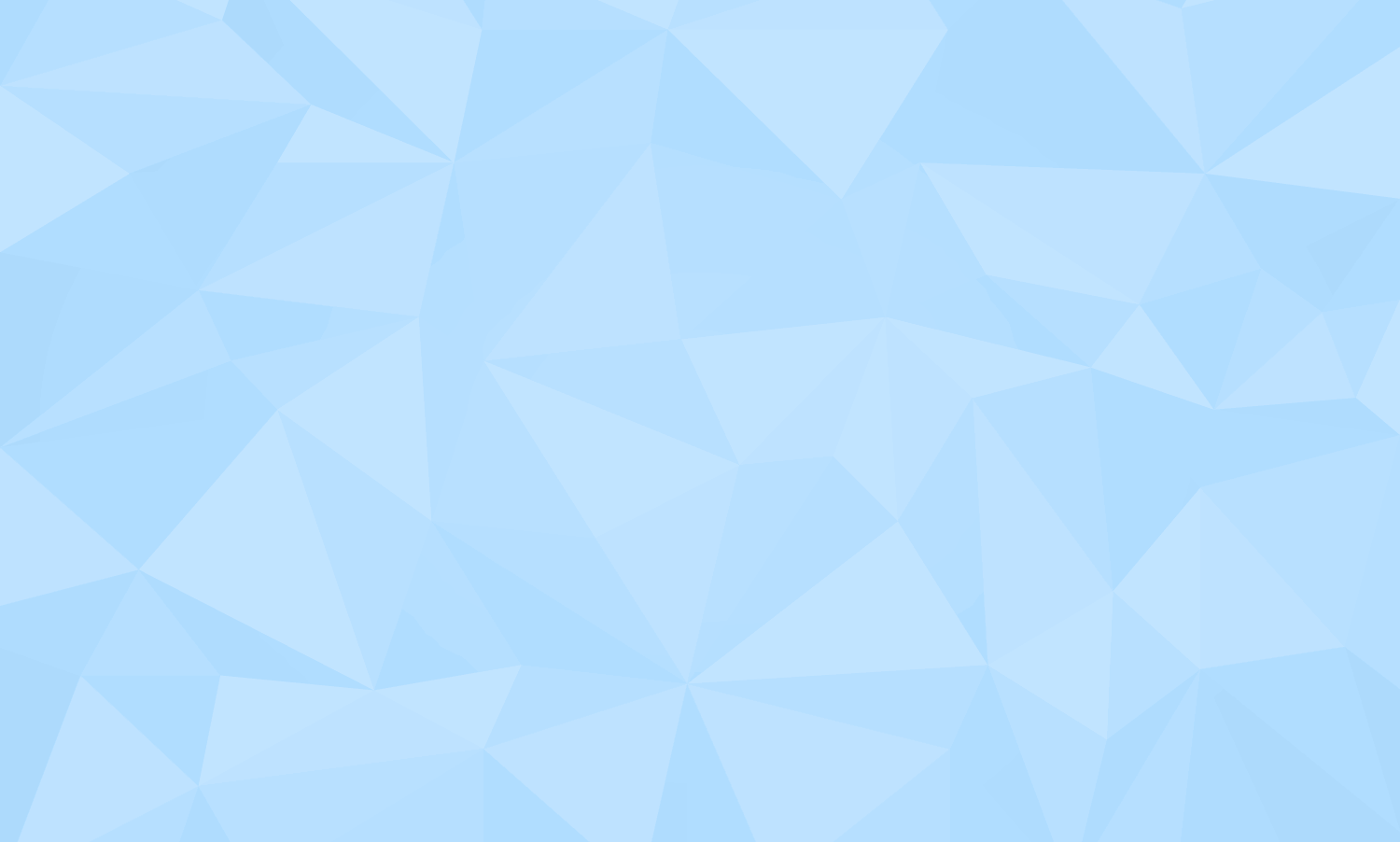 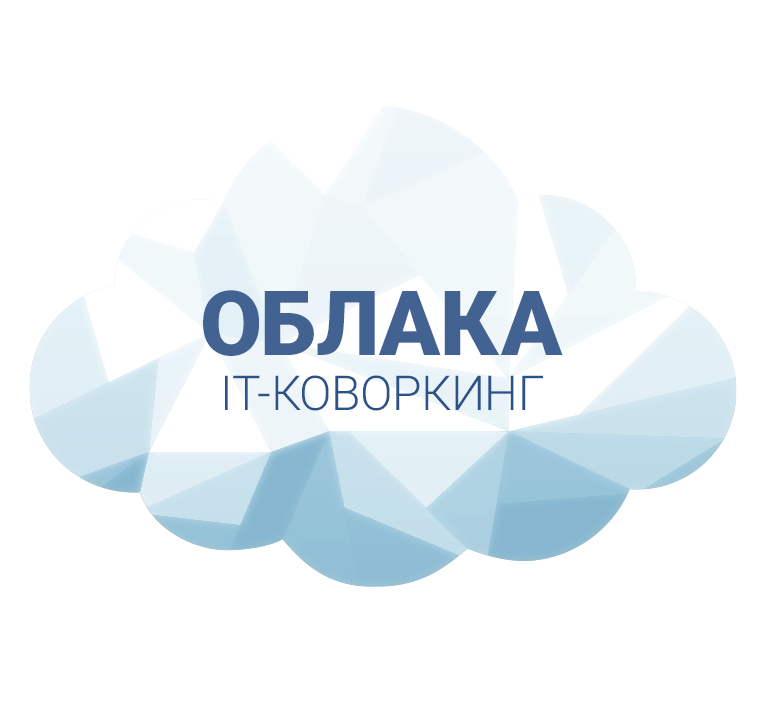 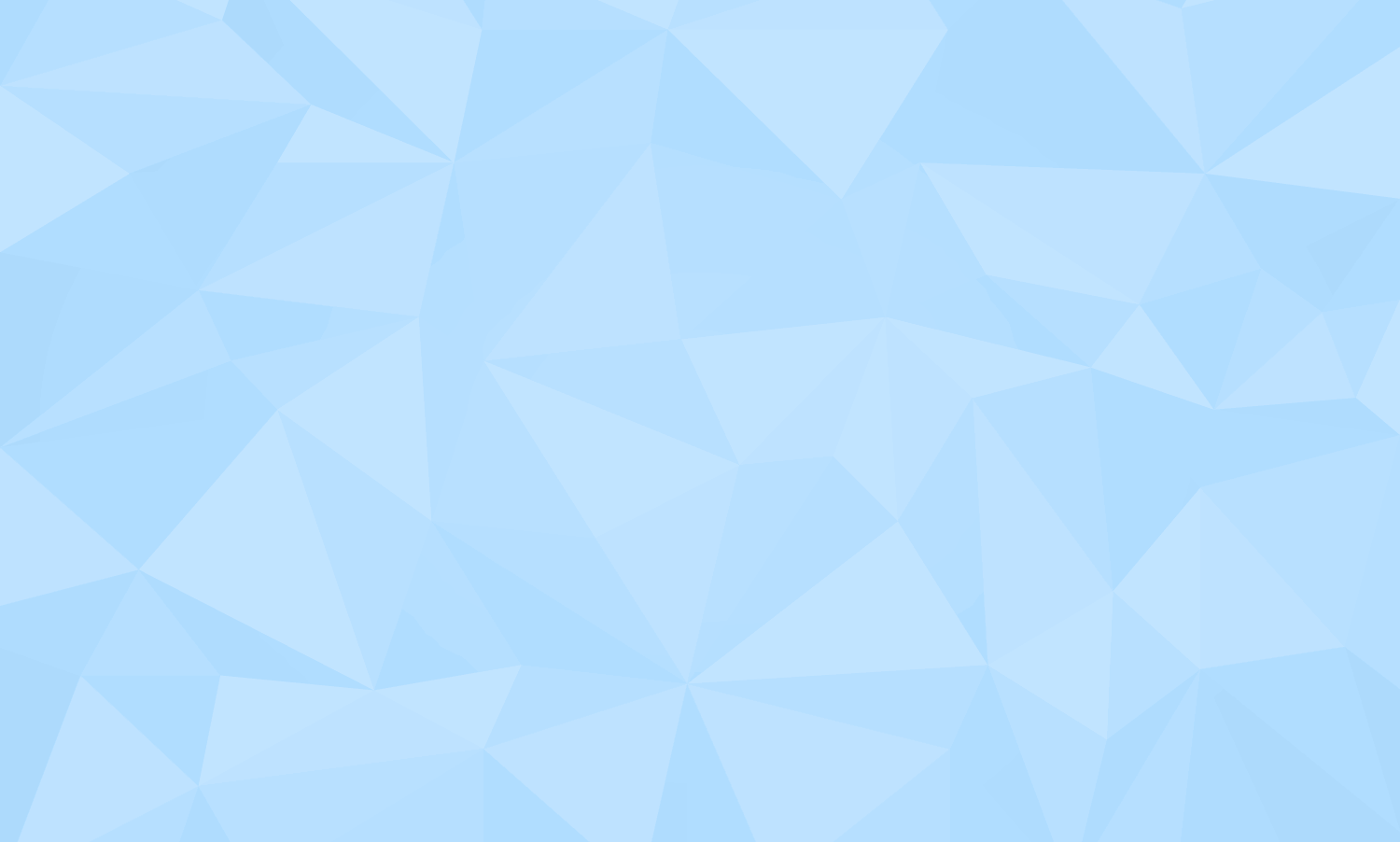 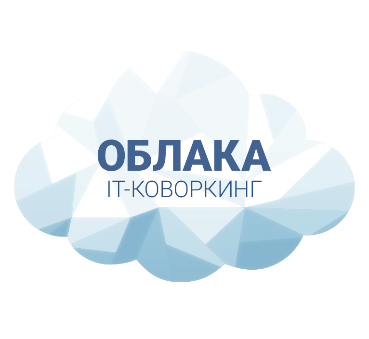 О КОВОРКИНГЕ
Сургут, Генерала Иванова, 1,
ТРЦ «Вершина», 6 этаж
+7 (3462) 94-10-20
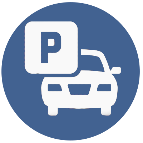 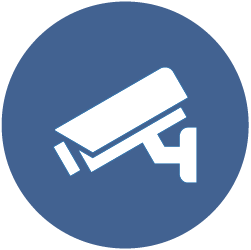 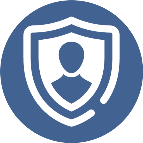 Подземный паркинг на 150 мест
Видеонаблюдение
Круглосуточная охрана
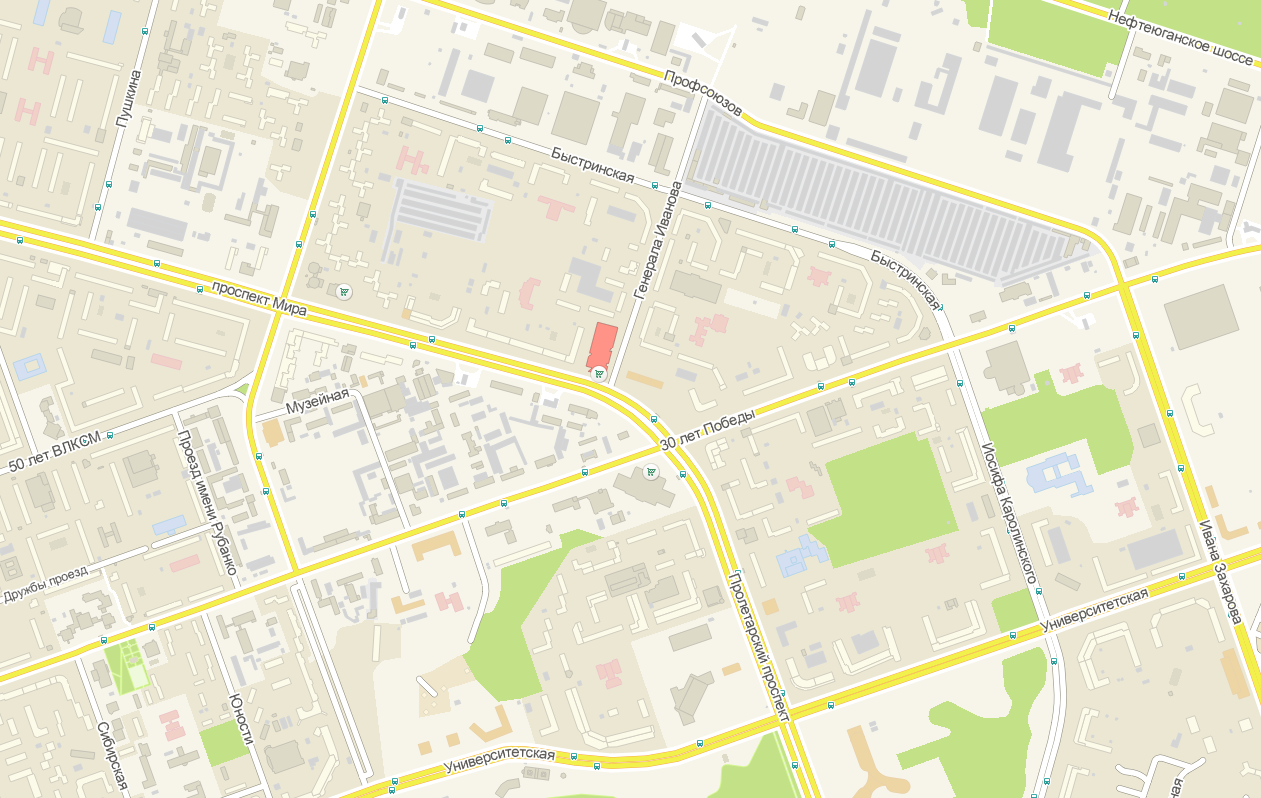 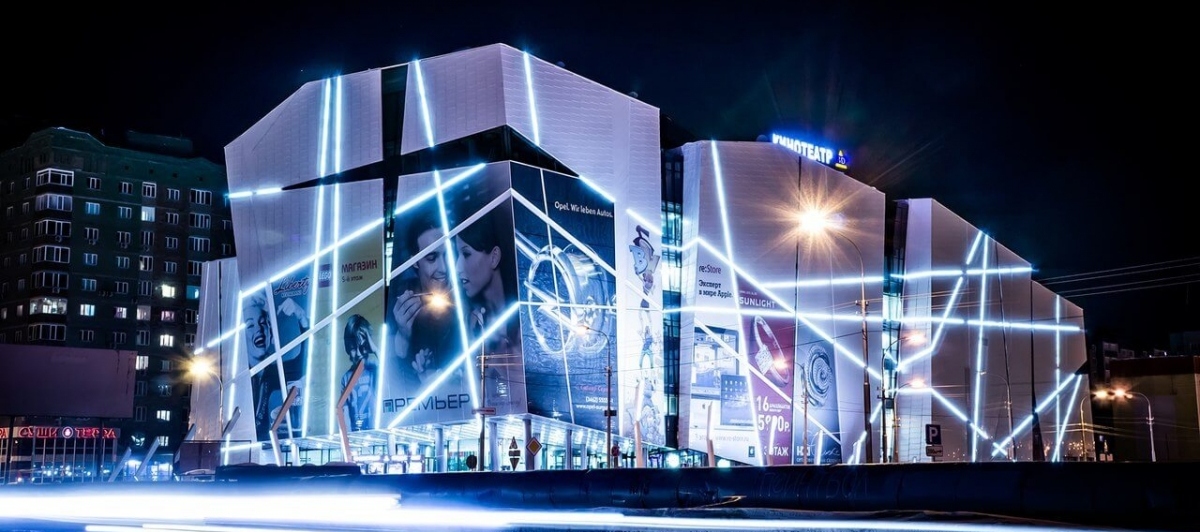 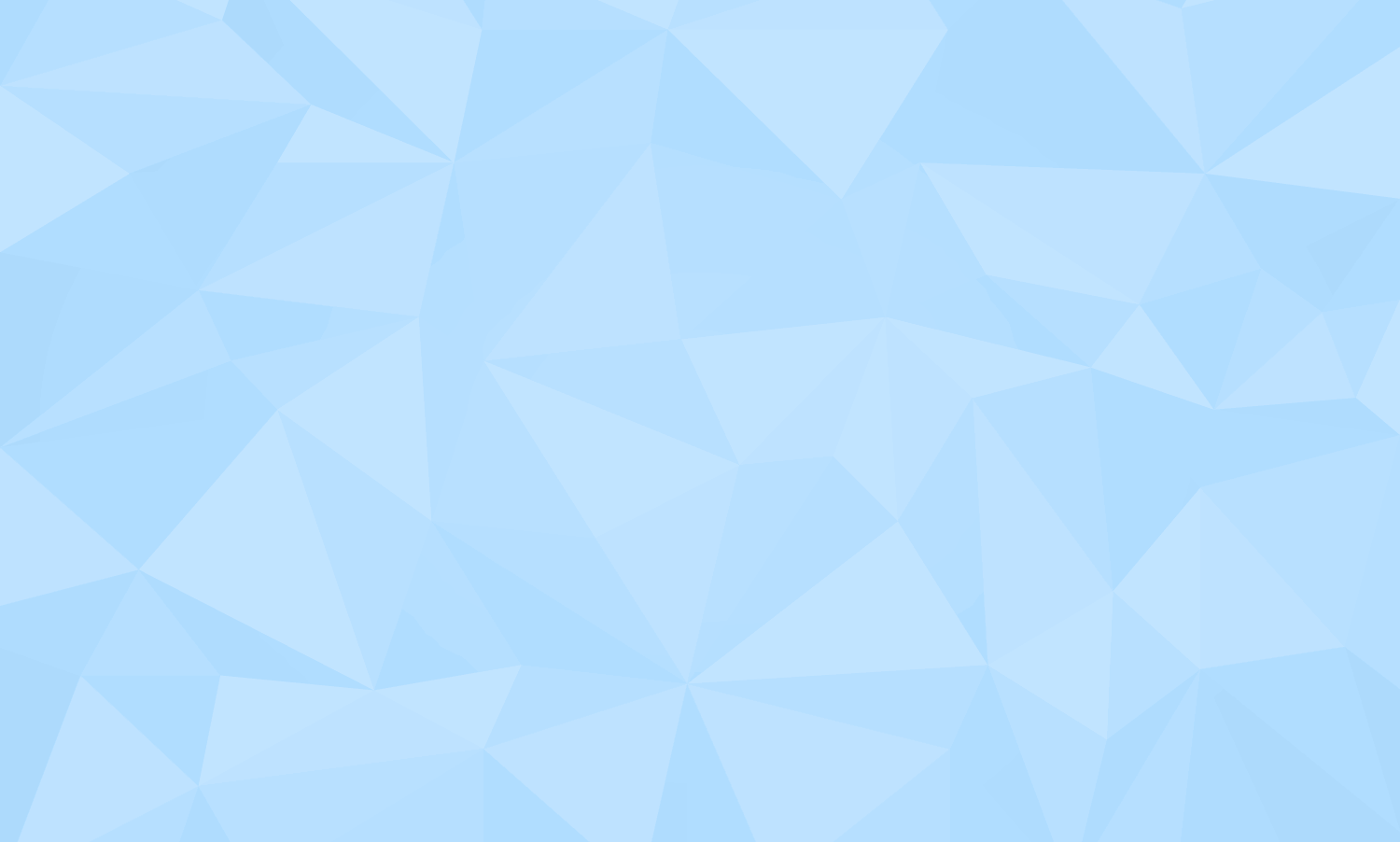 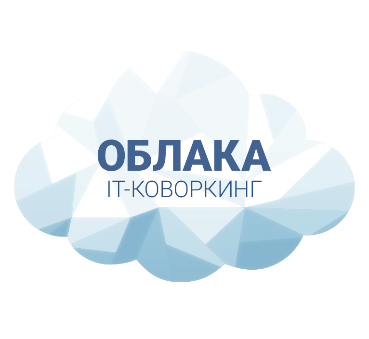 О КОВОРКИНГЕ
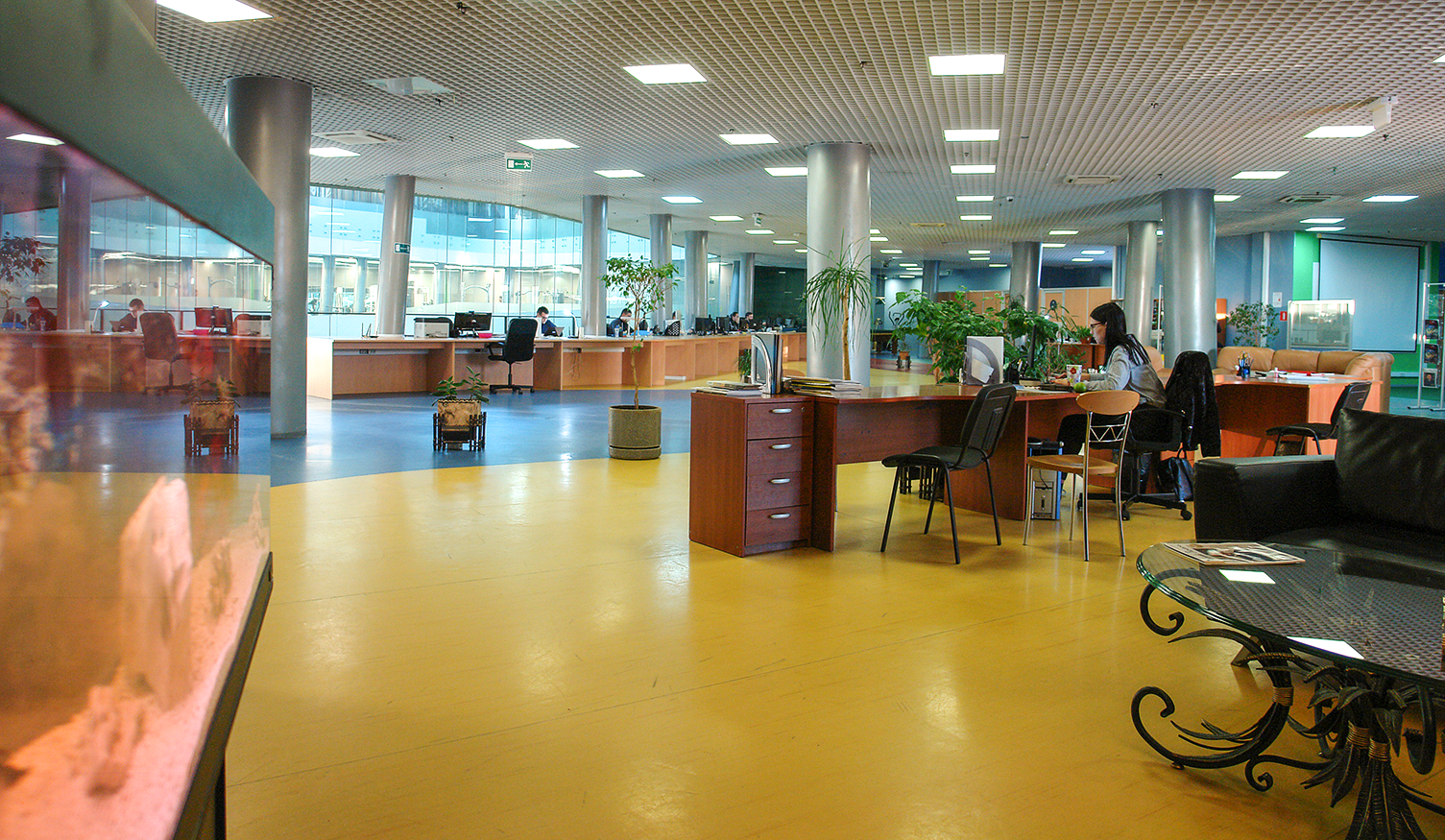 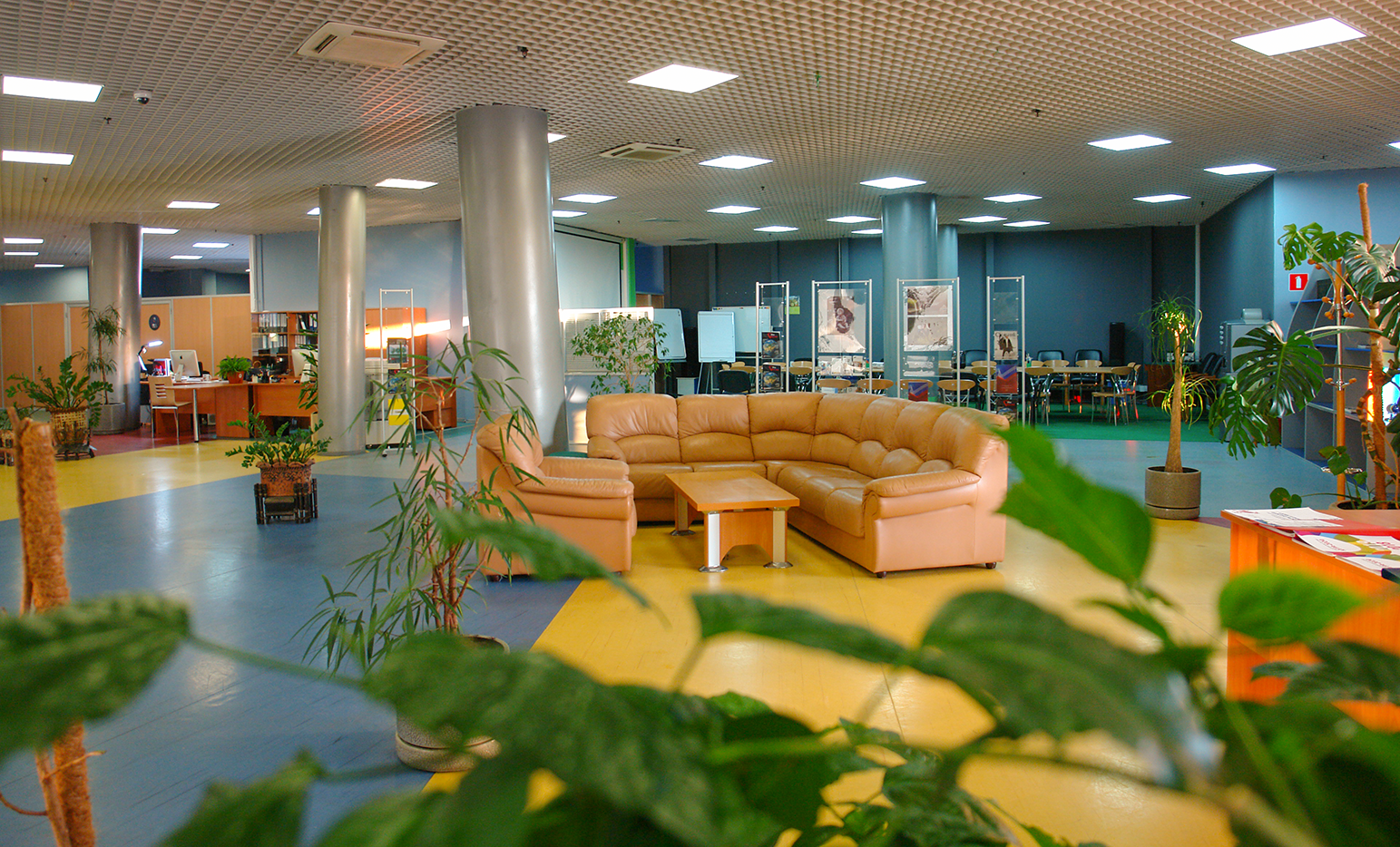 Общий вид и зоны отдыха
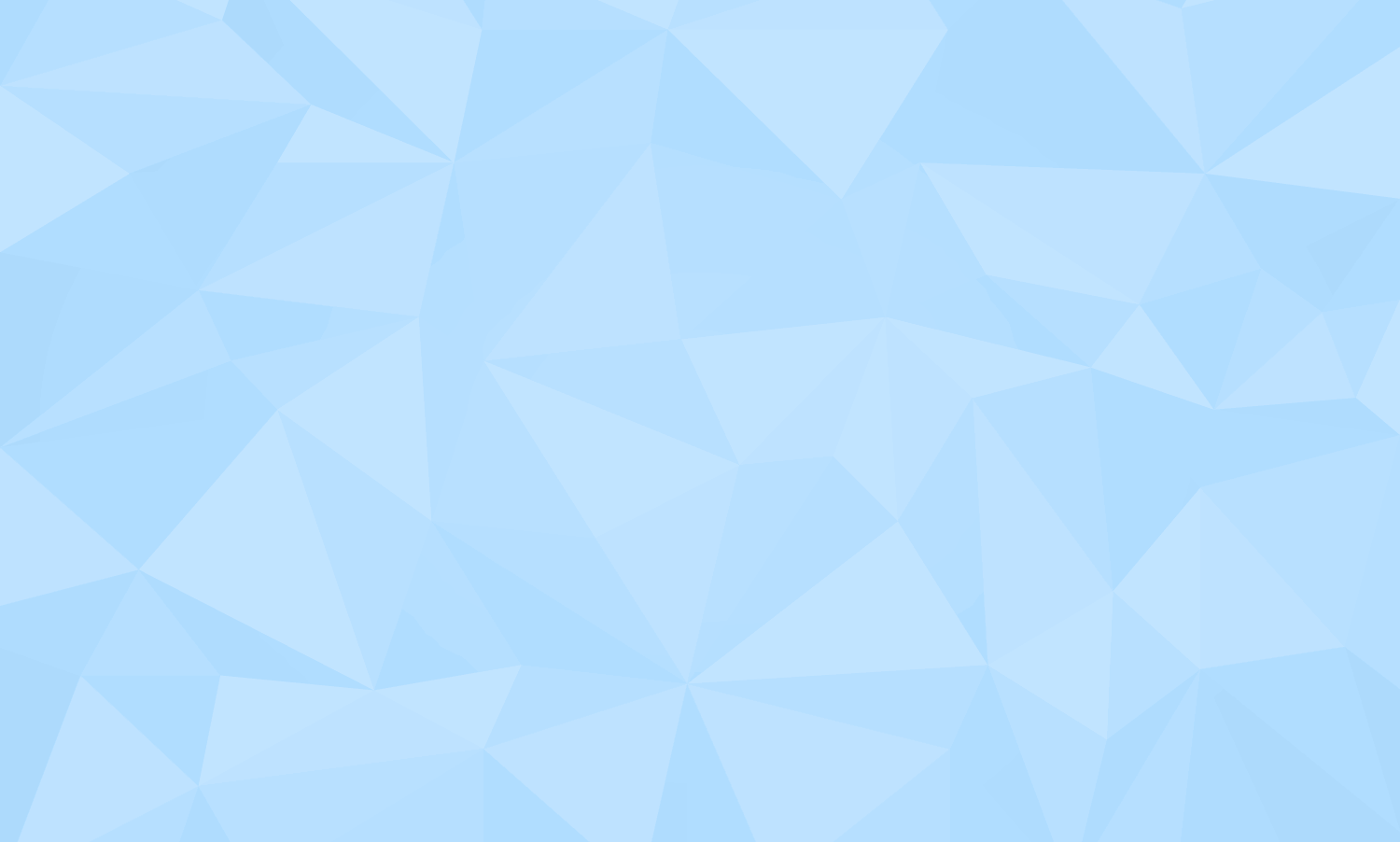 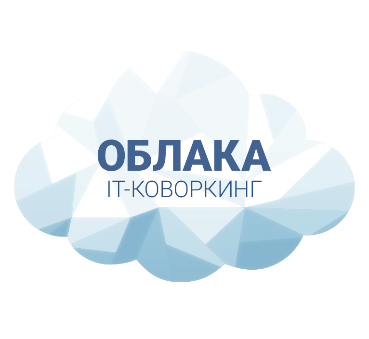 О КОВОРКИНГЕ
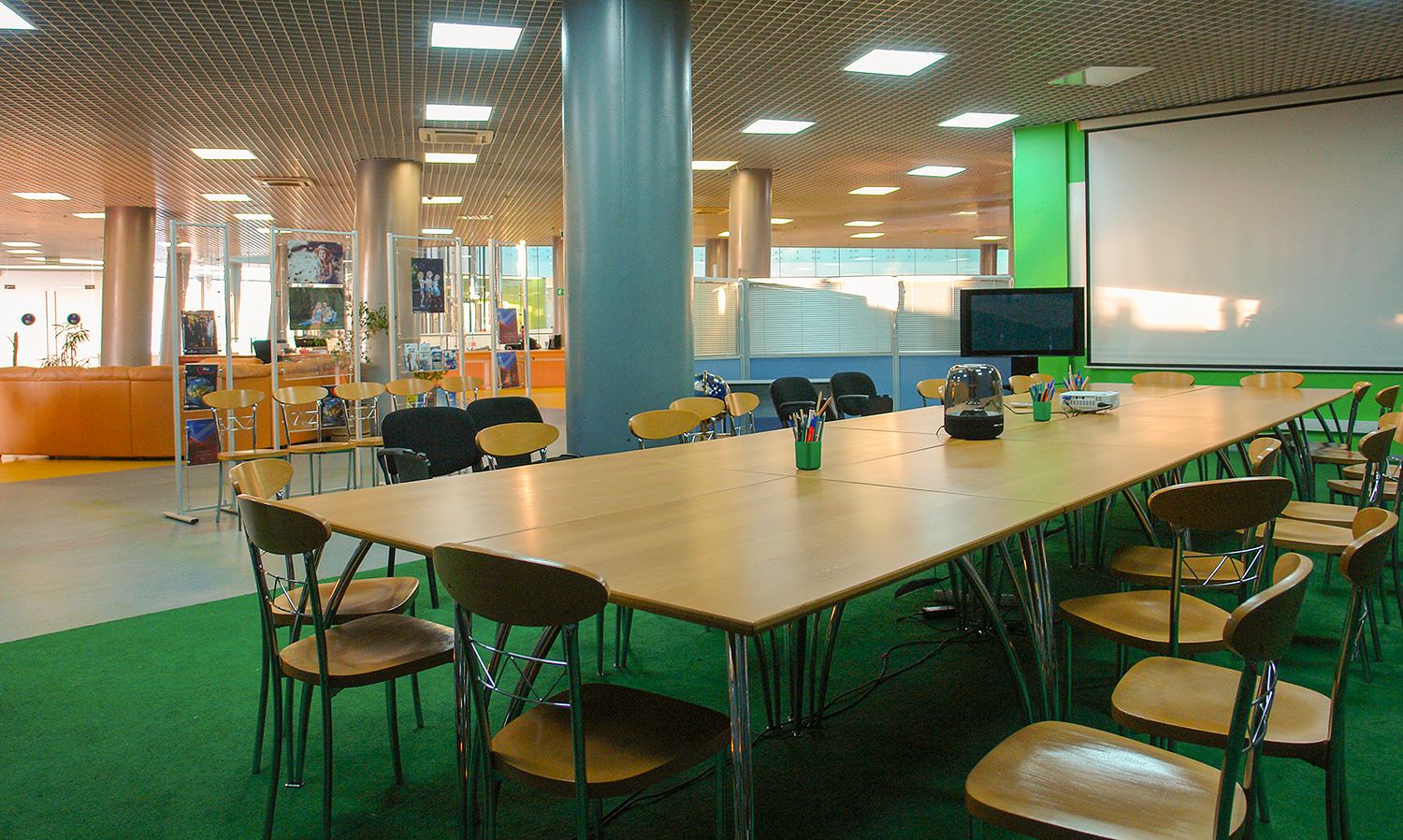 Зона отдыха
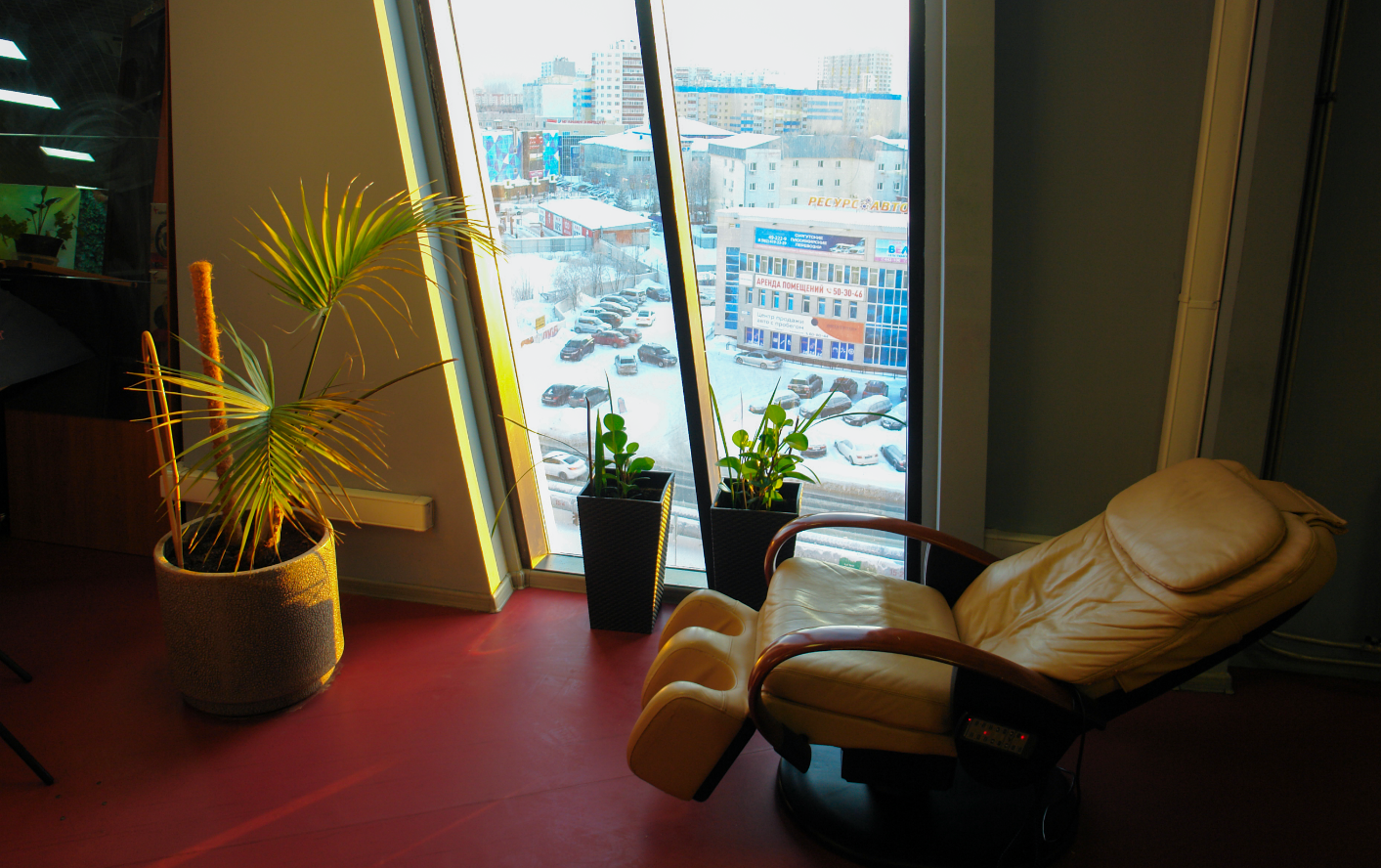 Переговорная
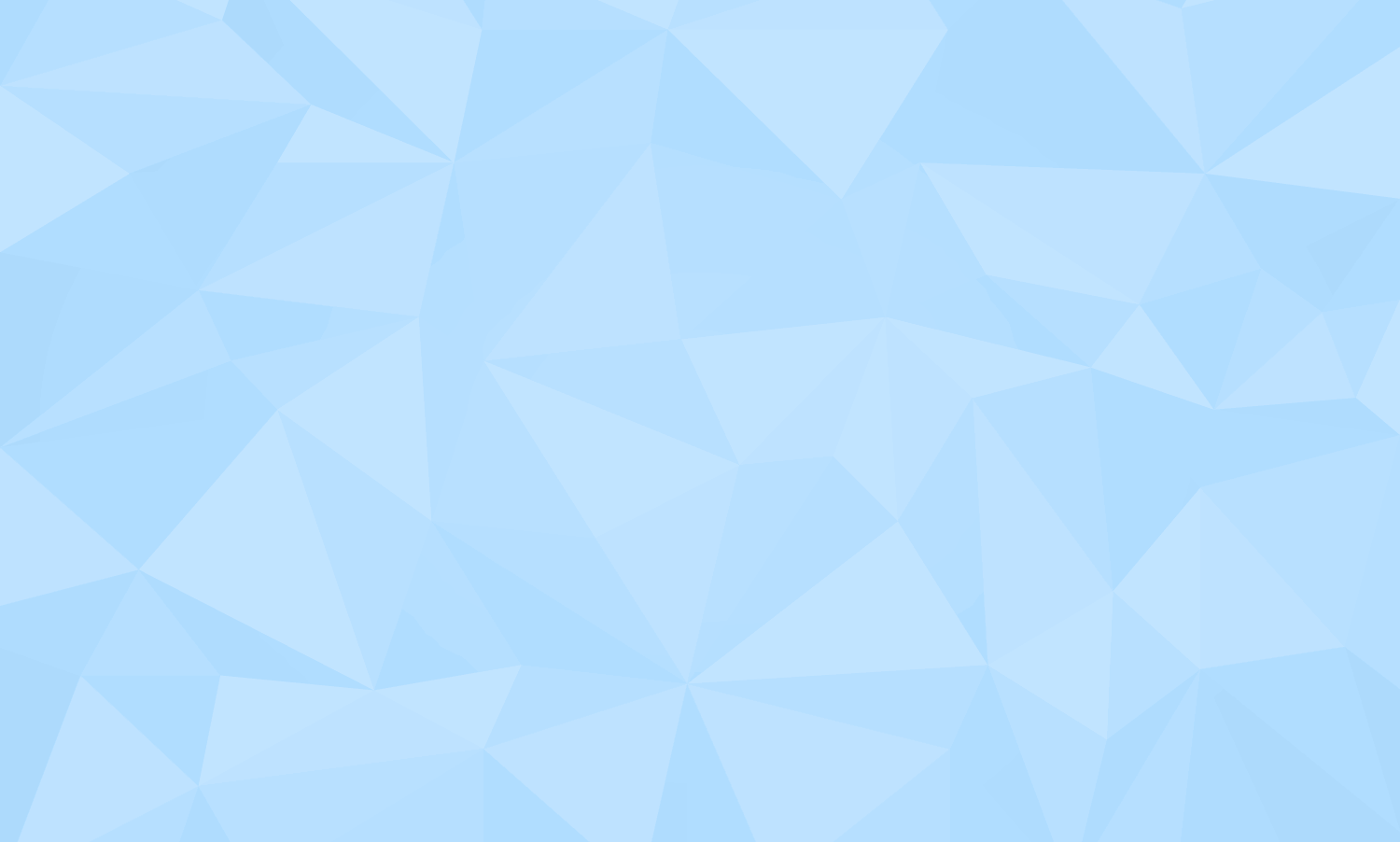 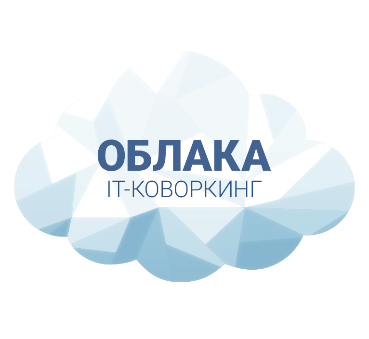 О КОВОРКИНГЕ
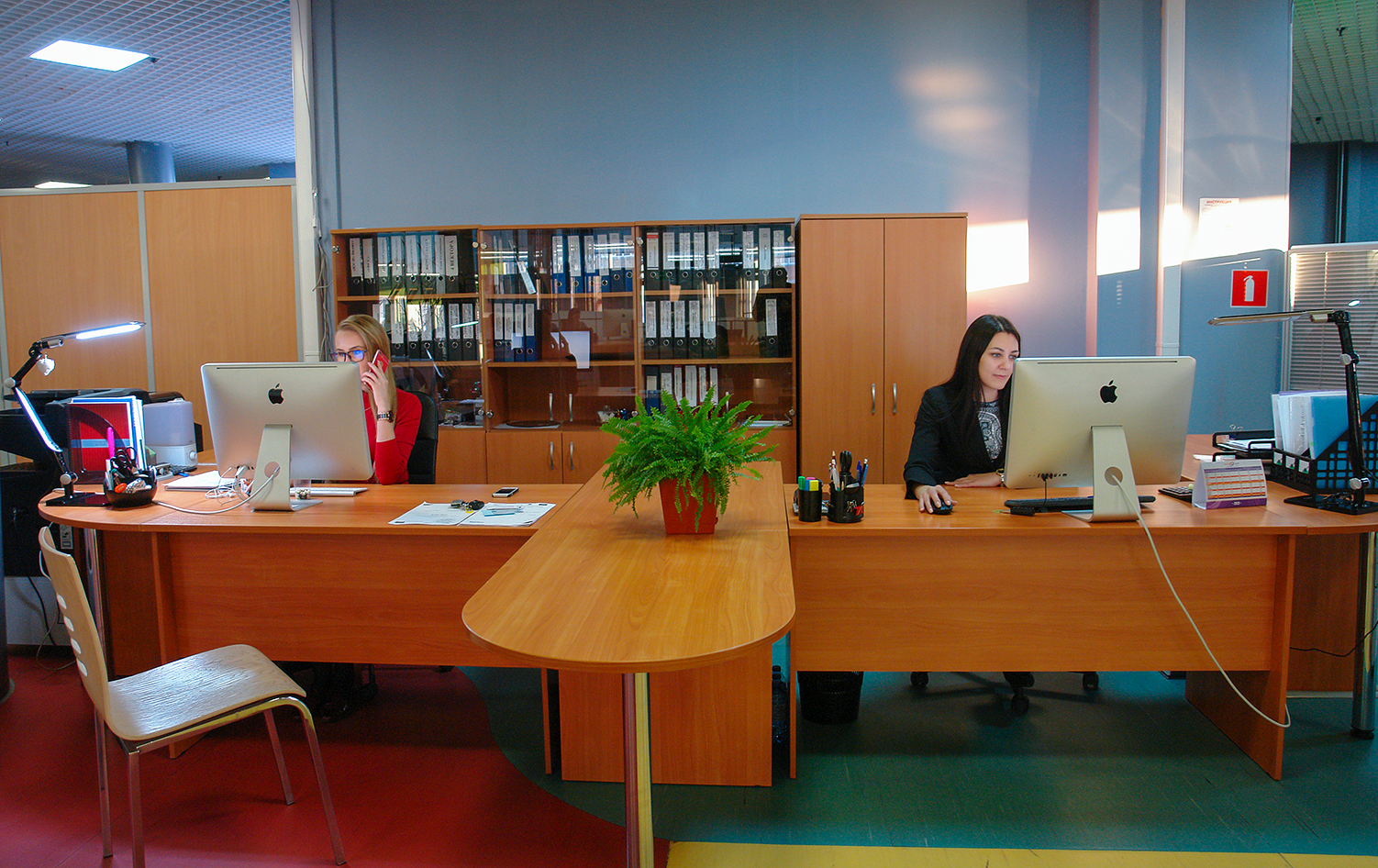 Гардероб
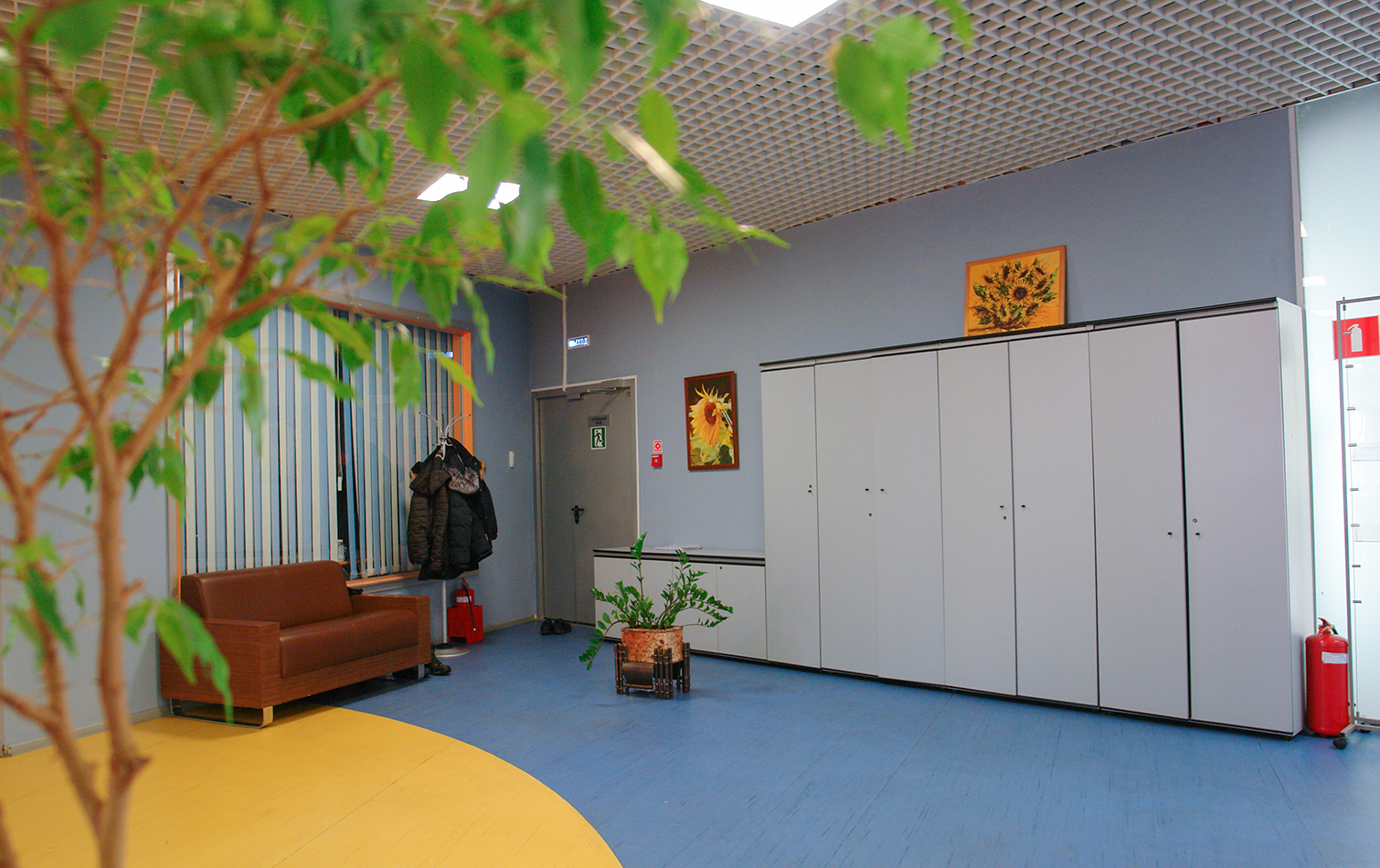 Ресепшен
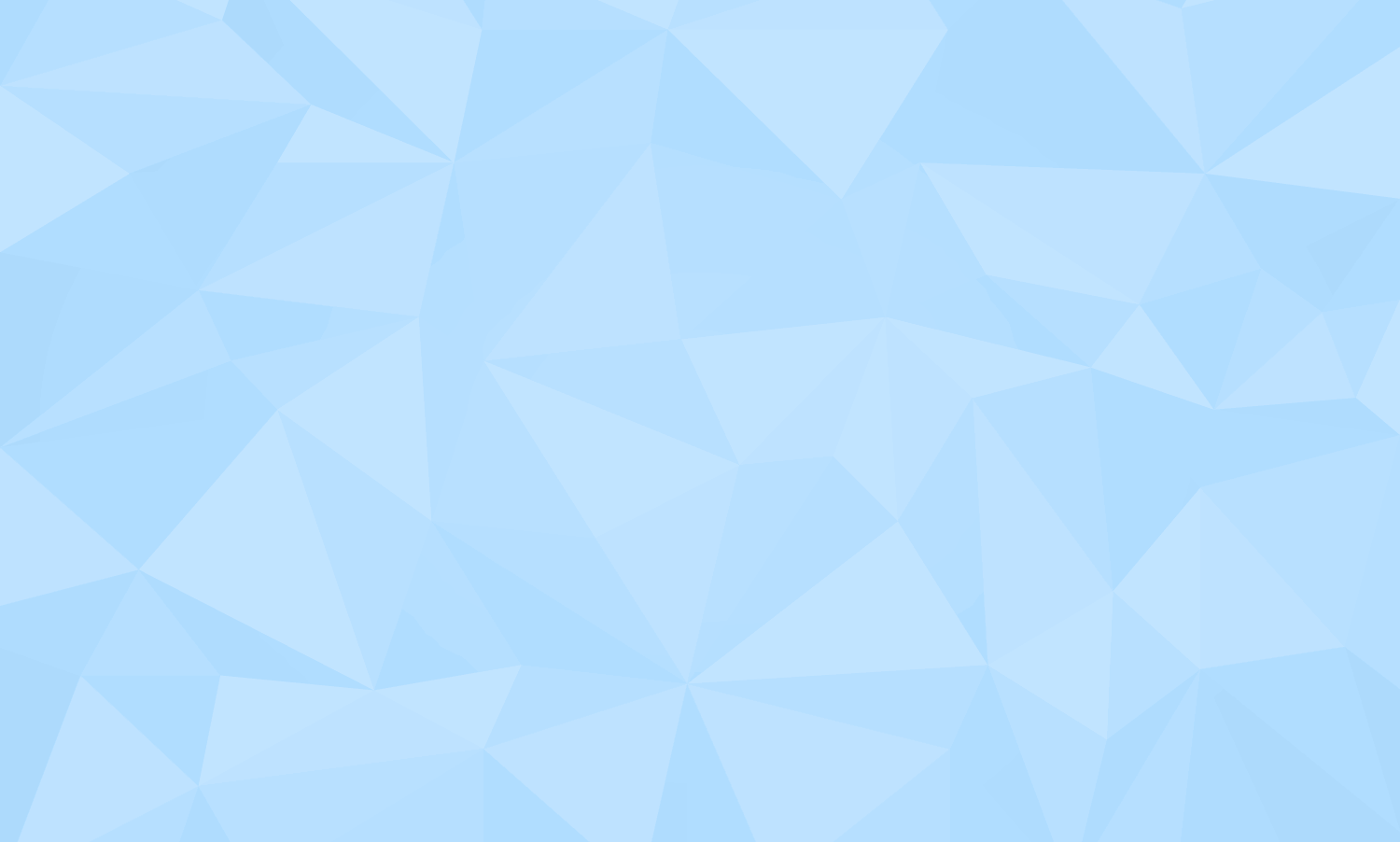 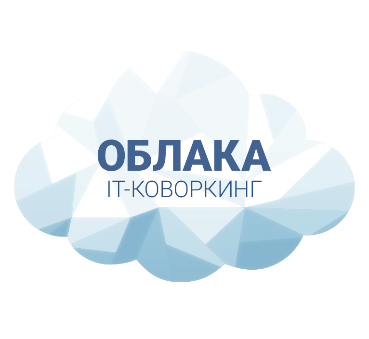 ОСНАЩЕНИЕ
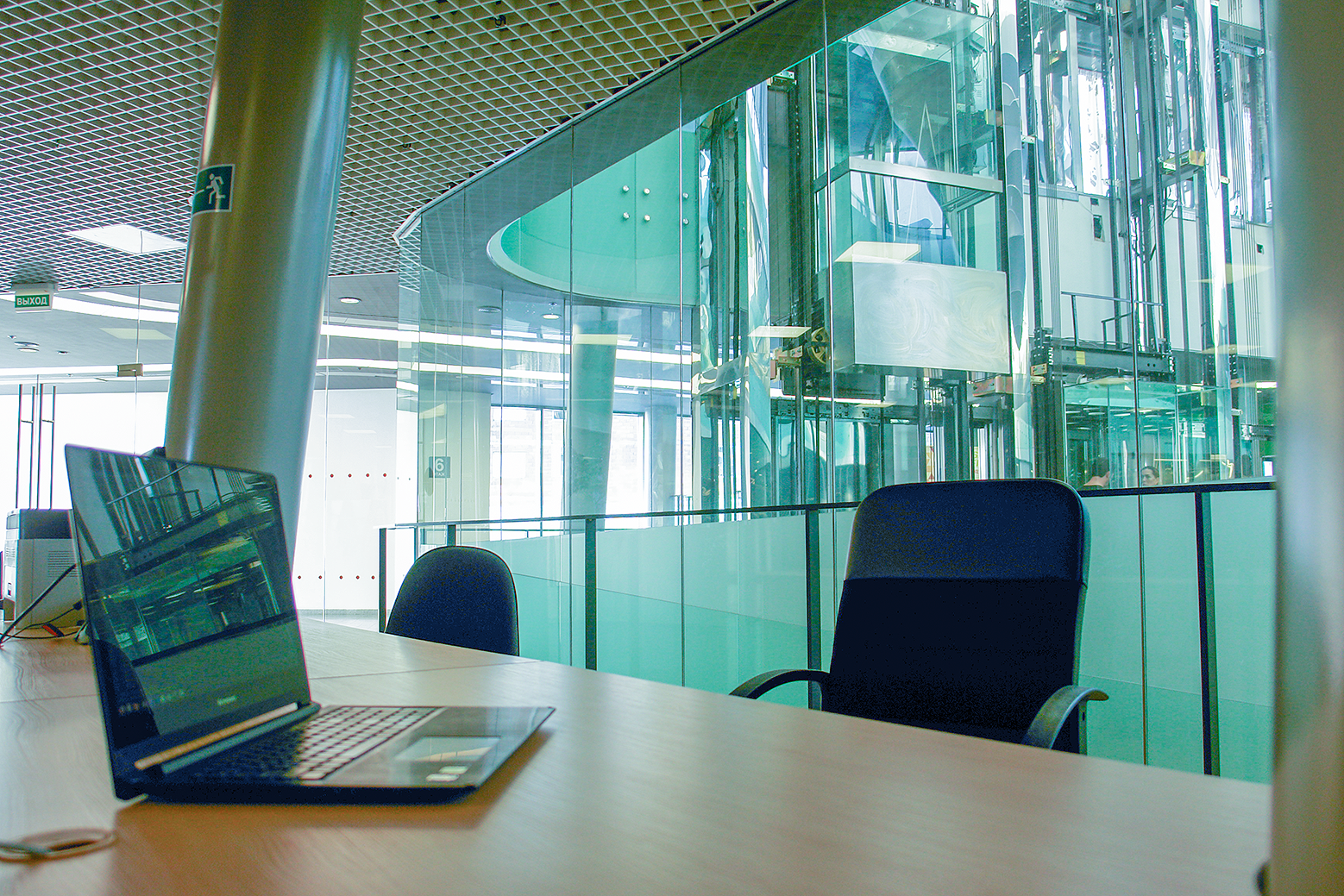 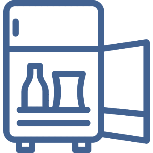 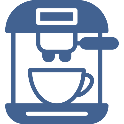 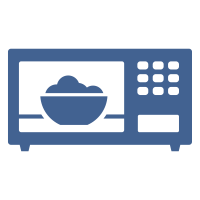 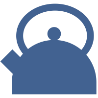 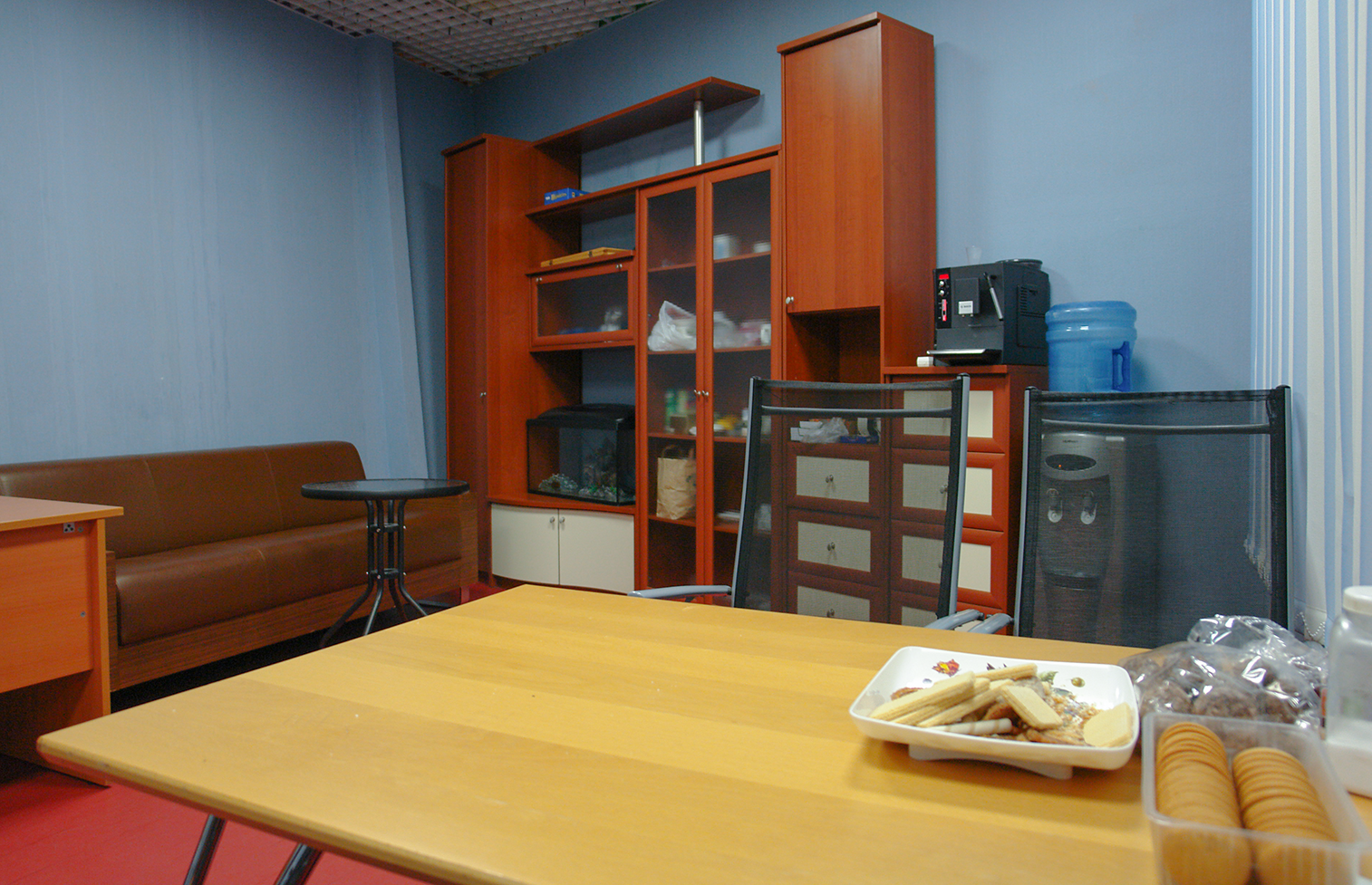 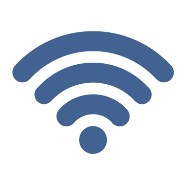 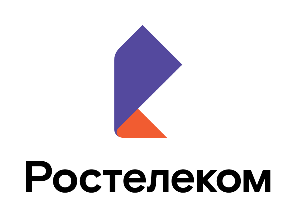 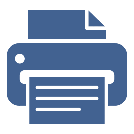 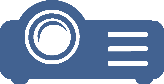 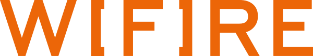 100% ПРОКРЫТИЕ
ПРИНТЕР
ПРОЕКТОР
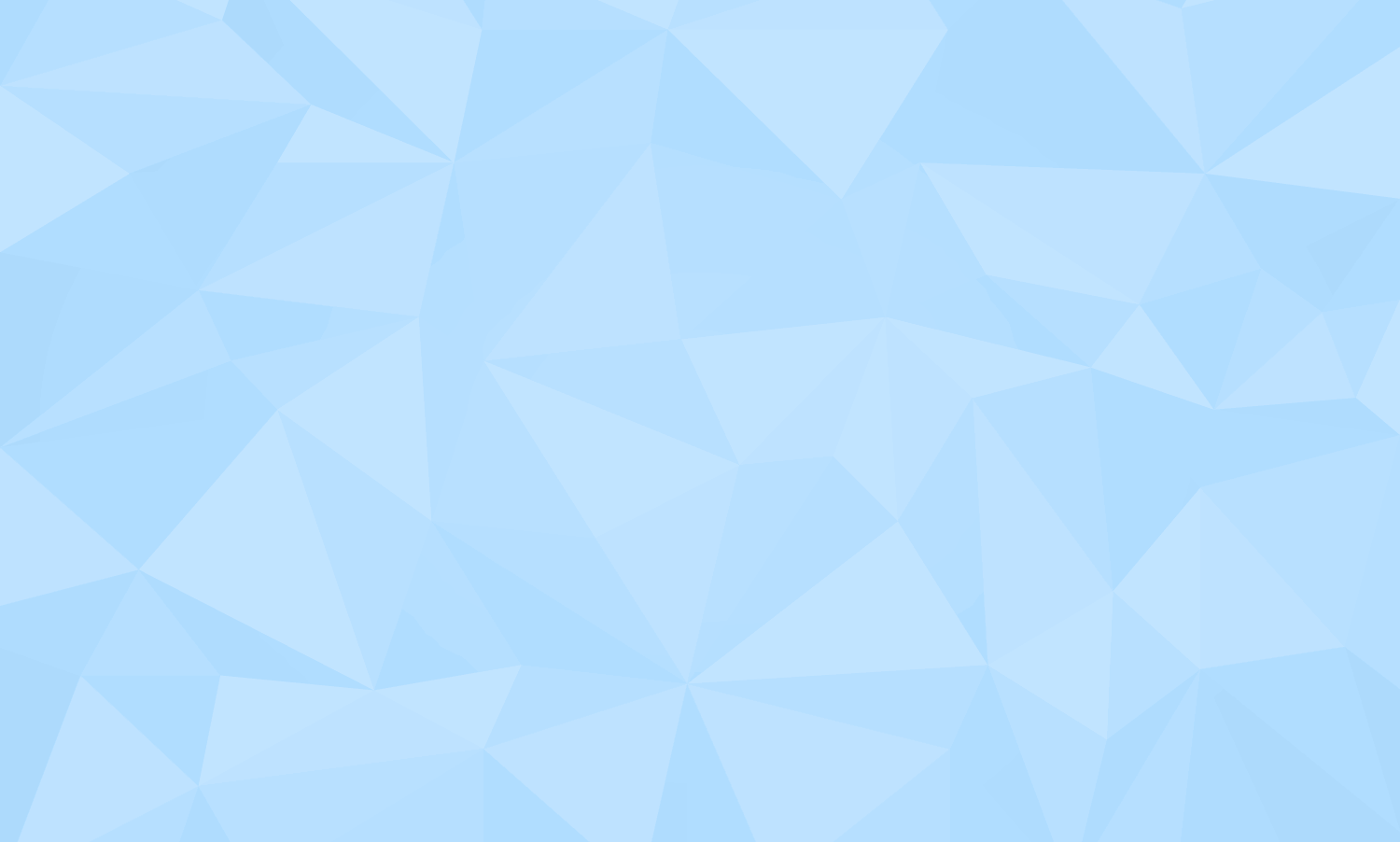 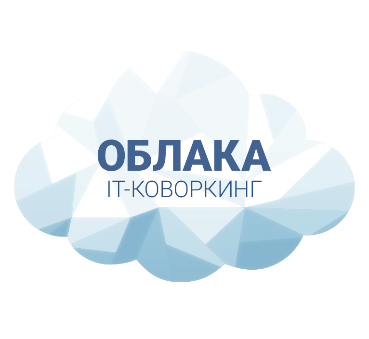 РАБОЧИЕ МЕСТА
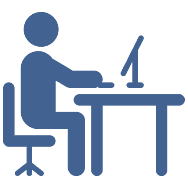 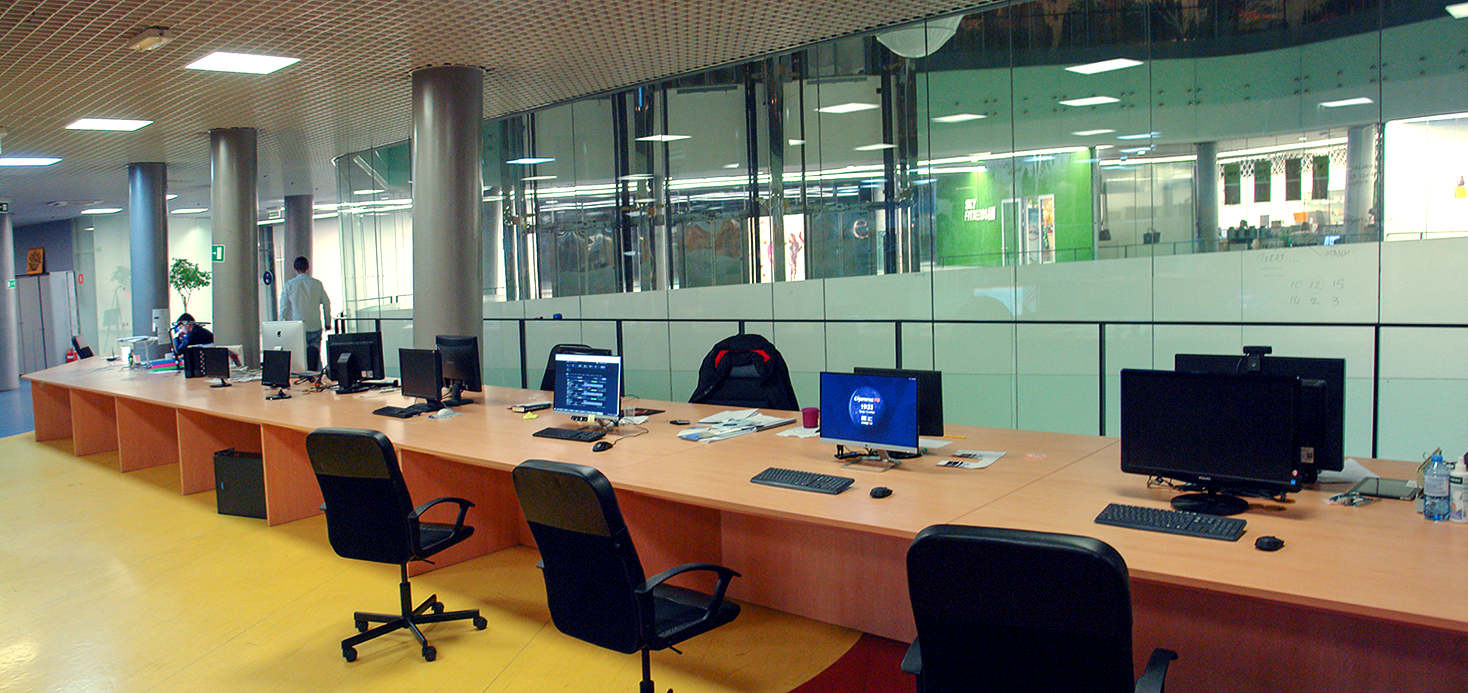 19 РАБОЧИХ МЕСТ
С ВОЗМОЖНОСТЬЮ
РАСШИРЕНИЯ ДО 30
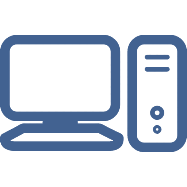 3 КОМПЬЮТЕРА
ПОД АРЕНДУ